GASES ATMOSFÉRICOS
Bruna Lopes 
Guy Jann Terra
O QUE SÃO?
A atmosfera é composta por diversos gases, vapores, microrganismos e outras partículas; 


Os gases atmosféricos são moléculas ou átomos que se movimentam constantemente;


Os gases tem propriedades únicas, mas, em conjunto, proporcionam uma mistura capaz de sustentar a vida.
EXEMPLOS DE GASES
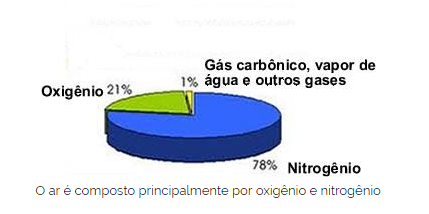 O ar que respiramos é constituído de gás nitrogênio (N2) e de gás oxigênio (O2);


O dióxido de carbono (CO2), mais conhecido como gás carbônico, é o maior responsável pelo efeito estufa;


O gás metano (CH4) é usado como fonte de geração de energia mais “limpa”
EXEMPLOS DE GASES
O gás ozônio (O3) é o responsável pela absorção da maior parte da radiação ultravioleta do sol que poderia nos prejudicar; 


Os gases nobres compostos por átomos são: gás hélio (He) e gás neônio(Ne).
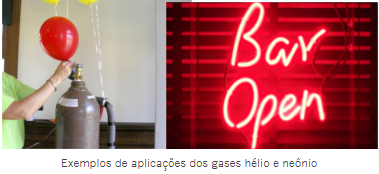 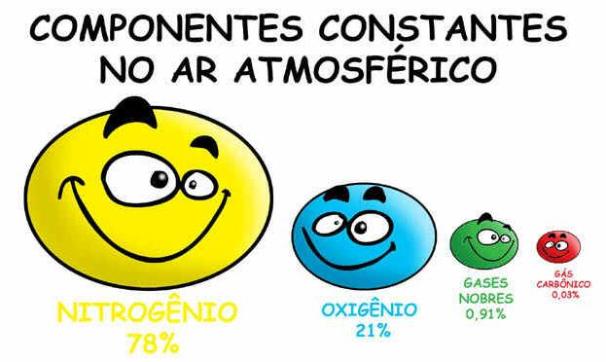 CARACTERISTICAS
Componentes Constantes do Ar: componentes são sempre encontrados no ar e constituem quase a sua totalidade; 


Componentes Variáveis do Ar; não aparecem de forma tão frequente quanto os primeiros e sua presença na atmosfera depende de alguns fatores (clima, ventos, poluição).
Principais fontes da emissão dos gases
FONTES FIXAS; 

Indústrias, usinas termoelétricas, incineradores de lixo e vulcões.

FONTES MOVÉIS:

Veículos automotores, trem, avião, embarcação marítima, etc.
Consequências
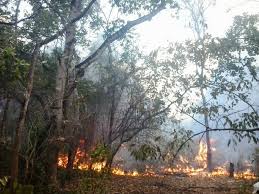 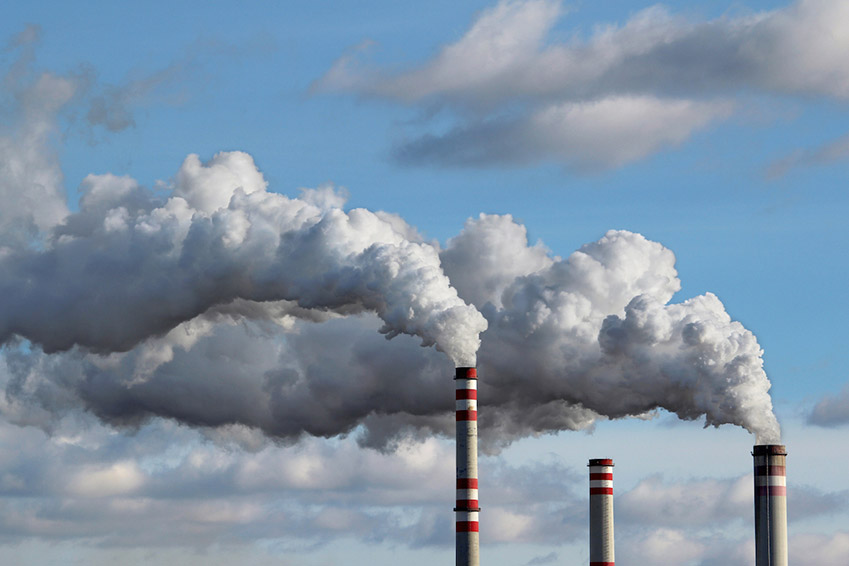 Poluição Atmosférica: Qualquer substância presente no ar que, pela sua concentração, possa torná-lo impróprio, nocivo ou ofensivo à saúde;

Causas: 

Prejudica o bem-estar público, danos aos materiais, à fauna e à flora...
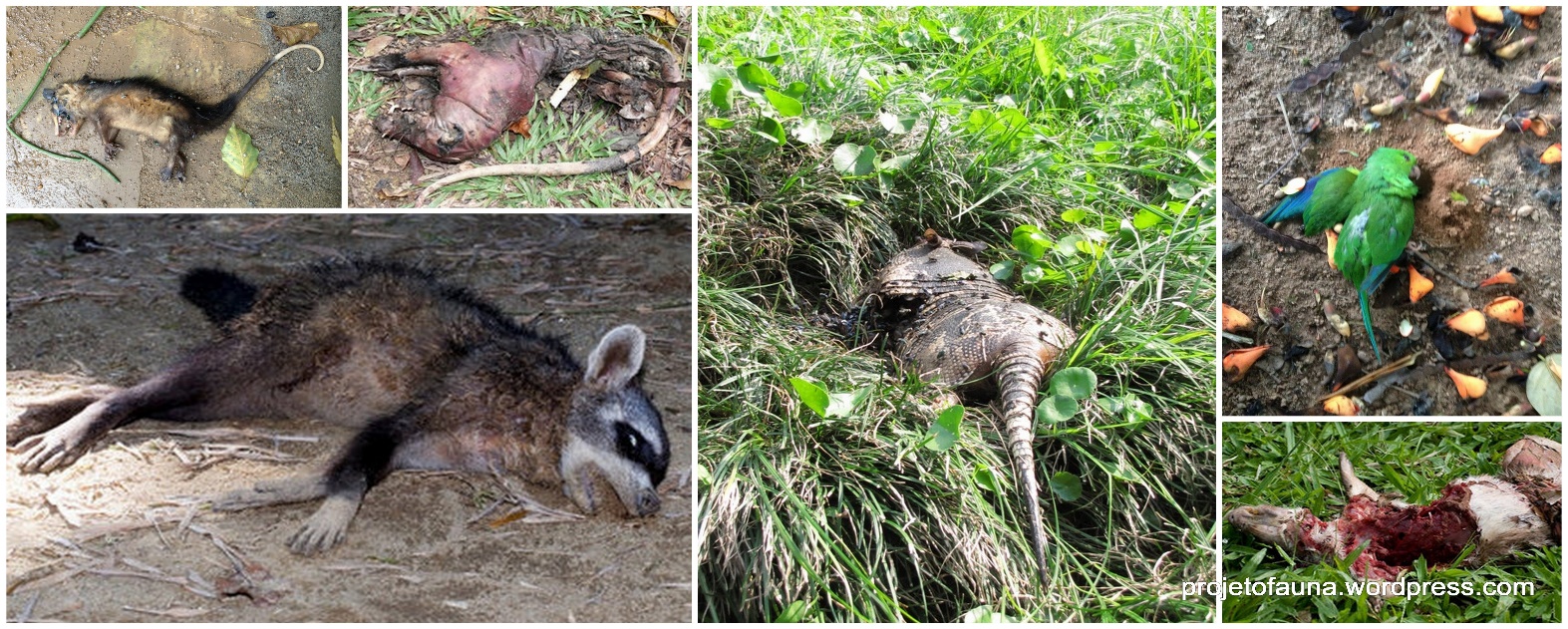 Consequências
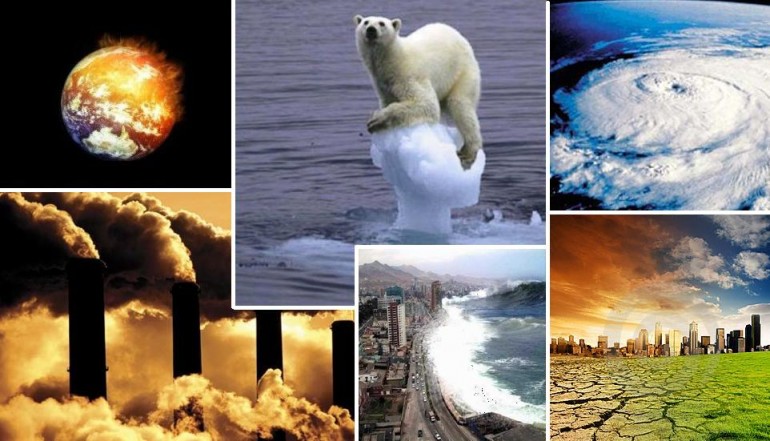 Destruicao da camada de Ozônio; 
 
Aquecimento global: processo de aumento da temperatura média dos oceanos e da atmosfera da terra; 
    
Causas:  
    
Aumento da emissão dos gases do efeito estufa; 

Queimadas de matas e florestas;

Desmatamento.
Gases X Perda de Biodiversidade
“Totalidade dos genes, espécies e ecossistemas de uma região".
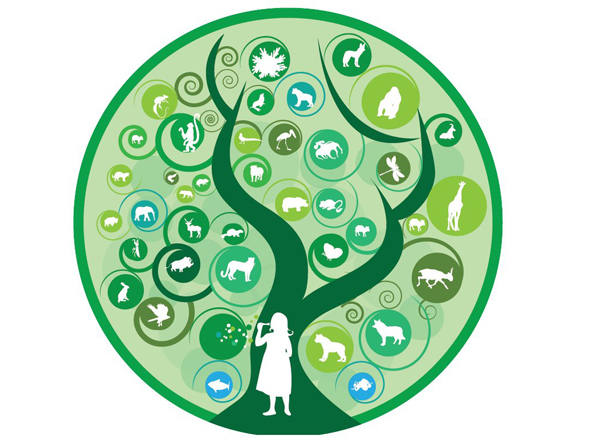 12,5% das espécies de plantas sob ameaça de extinção.

20% de todas as espécies viventes podem desaparecer em 30 anos. 

Quase todas são decorrentes das atividades humanas, em particular a destruição dos habitats de plantas e animais.
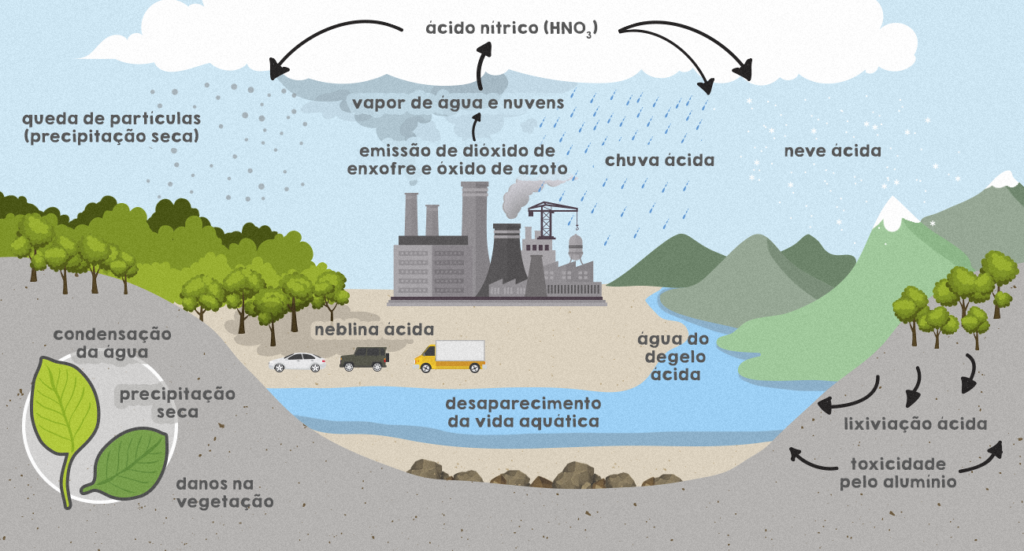 Gases X Perda de Biodiversidade
Chuva Acida  Acido Carbônico (H2O + CO2 - H2CO3) Ácido sulfúrico (H2SO4) Ácido nítrico (HNO3) Causa perturbações nos estômatos das folhas das árvores causando um aumento de transpiração e deixando a árvore deficiente de água, pode acidificar o solo, danificar raízes aéreas e, assim, diminuir a quantidade de nutrientes transportada.
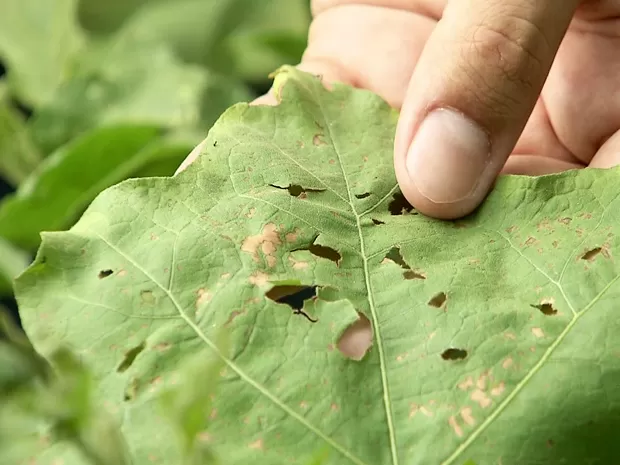 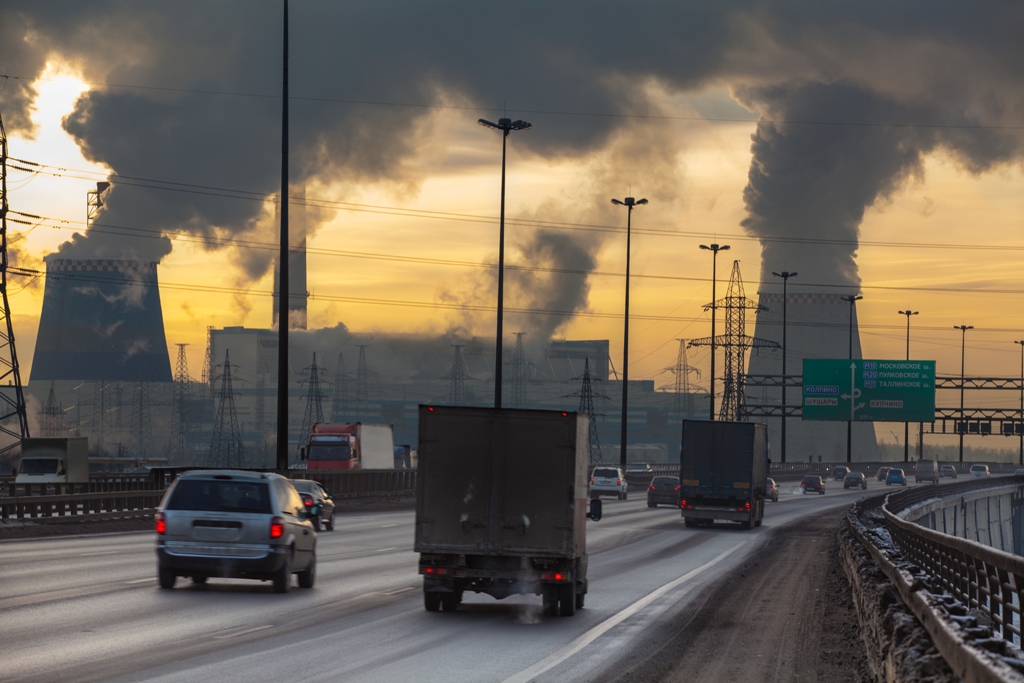 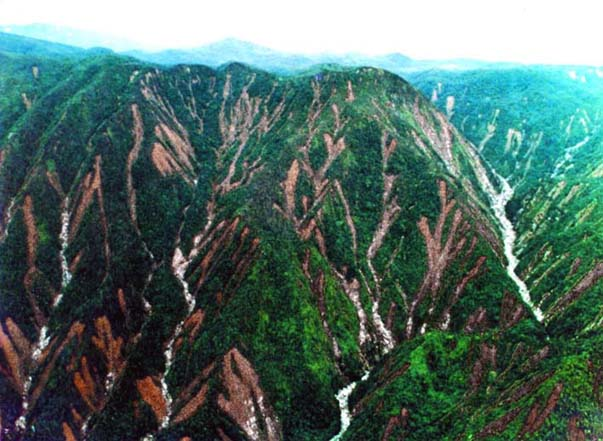 Cubatão- Vale da Morte (1981)
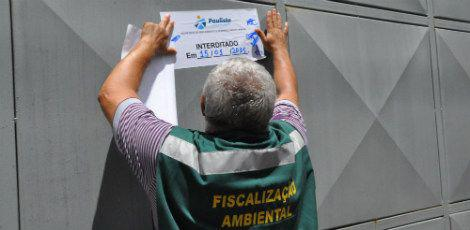 37 nasceram mortas devido a problemas como a anencefalia.
Apontada pela ONU como a cidade "mais poluída do mundo"
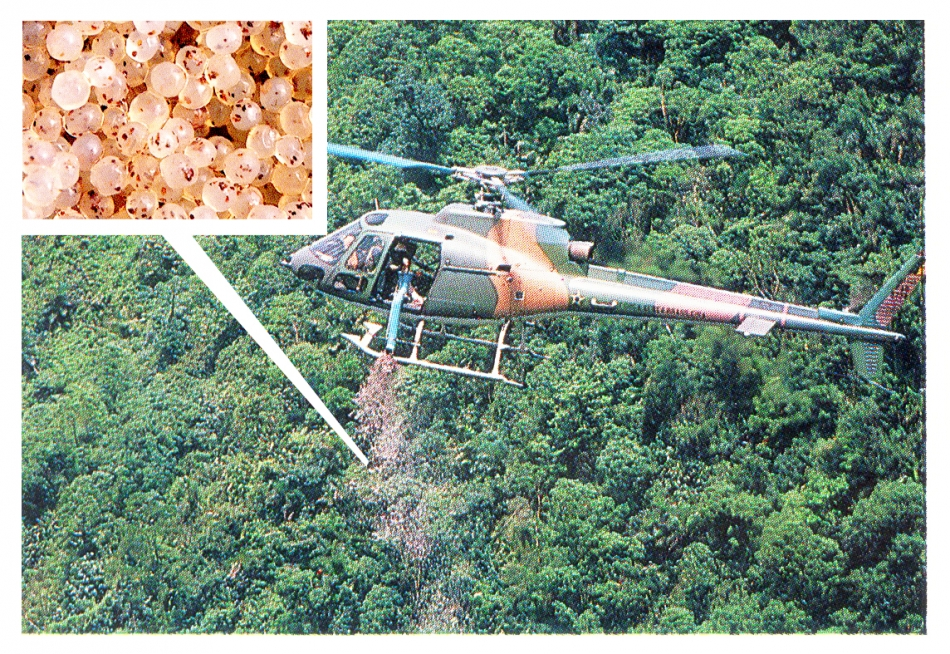 Qual foi a Solução
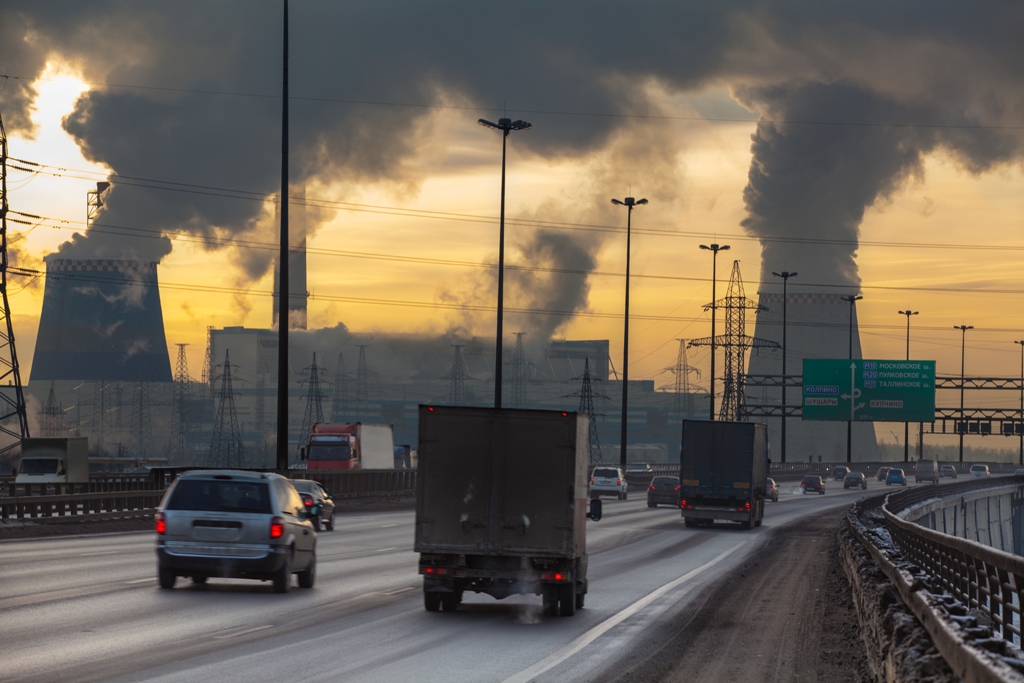 Cubatão- Vale da Morte (1981)
37 nasceram mortas devido a problemas como a anencefalia.
Apontada pela ONU como a cidade "mais poluída do mundo"
10 anos depois Cubatão foi reconhecida na Conferência sobre o Meio Ambiente da ONU, Eco-92, como símbolo de recuperação ambiental !!!
Medidas e Panoramas Mundiais
Conferencia quadro do onu sobre mudanças do clima (Eco 92)Adesão de 189 países  Identificar causas Antrópicas da Mudança do clima Brasil primeiro pais a assinar
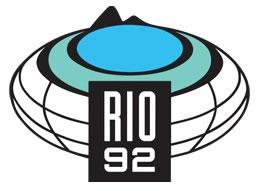 Medidas e Panoramas Mundiais
Cop 3- protocolo de kyoto (1997)55 países aderiram  reduzir 5,2% no período entre 2008 e 2012Créditos de Carbono
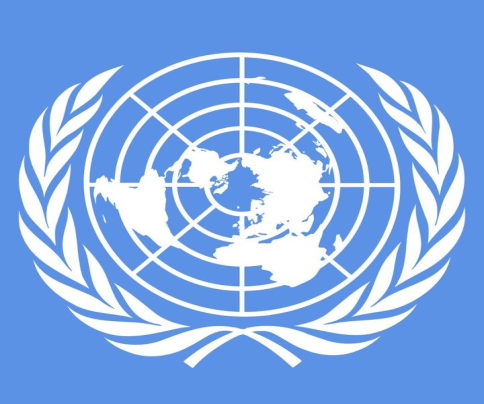 Medidas e Panoramas Mundiais
Cop 21- Tratado de paris (2015)195 países fazendo parte  limitar o aumento da temperatura a 1,5 ° C 100 bilhões de dólares à mudança do clima e adaptação em países em desenvolvimento.
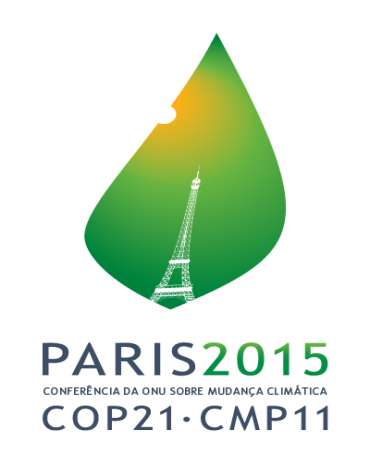 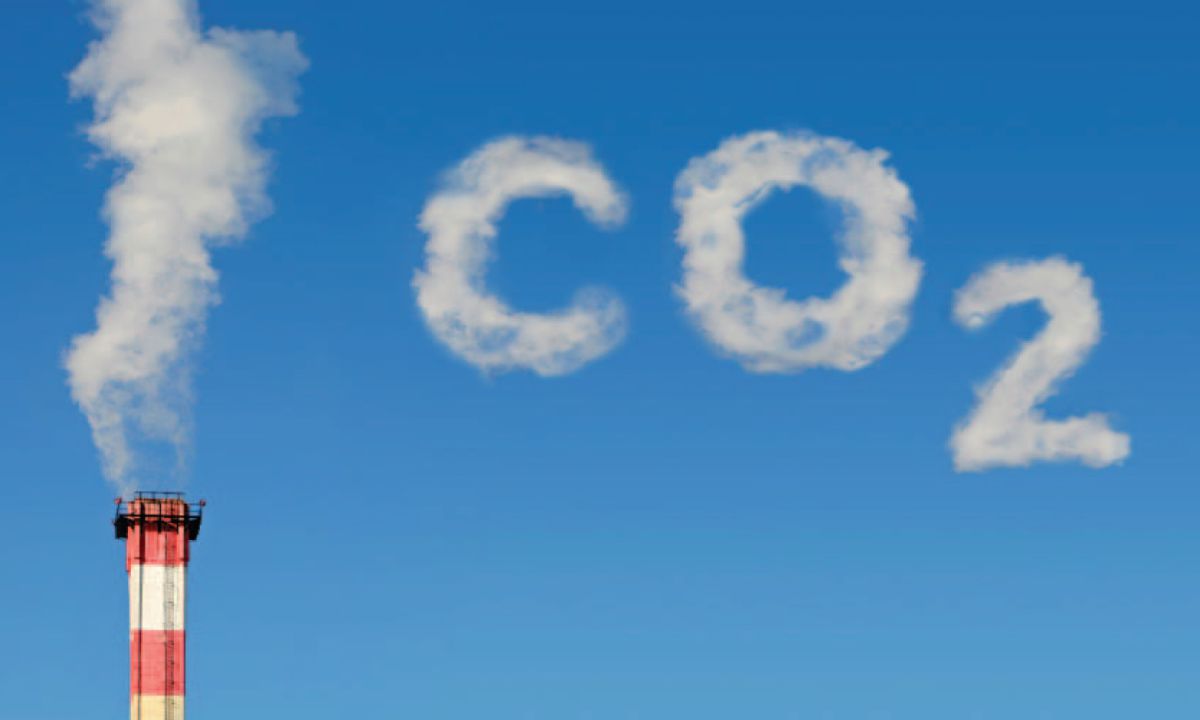 Obrigado!!!